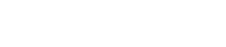 REDE NACIONAL DE INDICADORES PÚBLICOS
REDE INDICON
OFICINA DE REESTRUTURAÇÃO DO IEGM
CURITIBA, 04 E 05 DE JULHO DE 2018
Nelson Nei Granato Neto – Economista (TCE-PR)
Núcleo de Avaliação de Políticas Públicas (IRB)
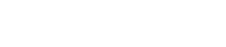 PROPOSTA DE REESTRUTURAÇÃO
PROCEDIMENTO 1
PROCEDIMENTO 2
FUTUROS PONTOS DE VERIFICAÇÃO NA VALIDAÇÃO
PROCESSO ESTRUTURANTE
PROCEDIMENTO 3
...
FUTURA QUESTÃO (CONJUNTO DE QUESTÕES)
PROCEDIMENTO N
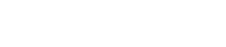 Garantia de acesso à escola a todas as crianças e adolescentes dos 4 aos 17 anos de idade (CF. Art. 208, I e LDB. Art. 4º, I e X).
EDUCAÇÃO
EDUCAÇÃO INFANTIL
ENSINO FUNDAMENTAL
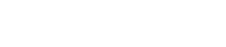 Garantia de acesso à escola a todas as crianças e adolescentes dos 4 aos 17 anos de idade (CF. Art. 208, I e LDB. Art. 4º, I e X).
EDUCAÇÃO
EDUCAÇÃO INFANTIL
ENSINO FUNDAMENTAL
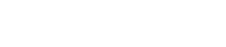 SAÚDE
ATENÇÃO BÁSICA
GARANTIA DO ACESSO UNIVERSAL
COORDENAÇÃO DO
CUIDADO
RESOLUTIVIDADE
VIGILÂNCIA EPIDEMIOLÓGICA
VIGILÂNCIA SANITÁRIA
SAÚDE DO TRABALHADOR
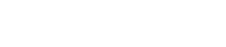 MEIO AMBIENTE
DEFESA CIVIL
GOVERNANÇA EM T.I.
PLANEJAMENTO
GESTÃO FISCAL
ASSISTÊNCIA SOCIAL
DESENVOLVIMENTO SOCIOECONÔMICO